Sandra Jácome T.
PLANTEAMIENTO DEL PROBLEMA
La falta de identificación de los Estilos de Aprendizaje de los estudiantes acarrea falta de motivación para estudiar,  debido a que las estrategias metodológicas utilizadas por los docentes, no producen la eficacia esperada aunque éstas sean planificadas con rigurosidad académica.
Sandra Jácome T.
FORMULACIÓN DEL PROBLEMA
¿Cómo han incidido los Estilos de Aprendizaje en el Rendimiento Académico de los estudiantes que han cursado las asignaturas del área de Contabilidad de la Carrera de Ingeniería Comercial de la Escuela Superior Politécnica de Chimborazo en el período marzo – agosto 2012?
Sandra Jácome T.
JUSTIFICACIÓN E IMPORTANCIA
Sandra Jácome T.
O B J E T I V O S
Sandra Jácome T.
El Estilo
Son los rasgos de personalidad, cognitivos, afectivos y fisiológicos que sirven de indicadores para saber cómo percibimos, procesamos la información, formamos conceptos, reaccionamos y nos comportamos en situaciones cotidianas de aprendizaje.
Está relacionado con
La formación del concepto
El afecto y los sentimientos
La cognición
El comportamiento
La manifestación de todas las características estilísticas
Pensar, formar ideas, procesar, memorizar
Percibir, descubrir, obtener información
Sentimientos, respuesta emocional, motivación valores y juicios
Sensación- intuición
Aleatorio-secuencial
Con los demás - solo
Aleatorio-sistemático
Concreto-abstracto
Motivación
Impulsivo-reflexivo
Preferencias fisiológicas
Todo - partes
Verbalizar-pensar
Lógica-subjetivamente
MARCO TEÓRICO
Sandra Jácome T.
Fuente: Hervás, R. (2003)
MARCO TEÓRICO
Modelo de Felder, R.M. & Silverman, L.K
Los estudiantes aprenden diferente de unos a otros, con fortalezas, limitaciones y preferencias en la manera en que reciben y procesan la información». Felder, (1996).
Sandra Jácome T.
MARCO TEÓRICO
Rendimiento Académico
Sandra Jácome T.
MARCO METODOLÓGICO
Sandra Jácome T.
MARCO METODOLÓGICO
HIPÓTESIS
Sandra Jácome T.
MARCO METODOLÓGICO
OPERACIONALIZACIÓN DE VARIABLES
Sandra Jácome T.
MARCO METODOLÓGICO
OPERACIONALIZACIÓN DE VARIABLES
Sandra Jácome T.
MARCO METODOLÓGICO
POBLACIÓN
7 docentes que han dictado las asignaturas del área de Contabilidad

306 estudiantes de primero a sexto semestre
MUESTRA
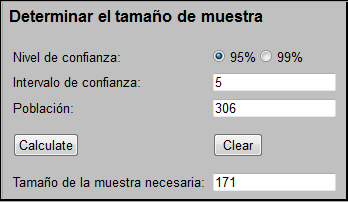 - En el caso de los docentes la muestra es igual a la población.

- Para los estudiantes, se utiliza una técnica de muestreo probabilístico: el muestreo aleatorio simple, bajo la consideración de que todos son idóneos para ser parte de la muestra.
Sandra Jácome T.
ANÁLISIS DE LOS RESULTADOS
Sandra Jácome T.
ANÁLISIS DE LOS RESULTADOS
RELACIÓN ENTRE LAS TÉCNICAS DIDÁCTICAS UTILIZADAS POR LOS DOCENTES 
Y LOS ESTILOS DE APRENDIZAJE
Sandra Jácome T.
ANÁLISIS DE LOS RESULTADOS
RELACIÓN ENTRE LAS TÉCNICAS DIDÁCTICAS UTILIZADAS POR LOS DOCENTES 
Y LOS ESTILOS DE APRENDIZAJE
Sandra Jácome T.
ANÁLISIS DE LOS RESULTADOS
COMPROBACIÓN DE HIPÓTESIS
Prueba de independencia Chi-cuadrado para las variables estilo de aprendizaje y técnicas didácticas utilizadas.
Ho: 	El uso de estilos de aprendizaje NO está relacionado con las técnicas didácticas 	afines utilizadas en la materia de Contabilidad General.

H1: 	El uso de estilos de aprendizaje está relacionado con las técnicas didácticas 	afines utilizadas en la materia de Contabilidad General.
El valor de chi-cuadrado calculado es mayor que el valor del chi-cuadrado tabulado, por lo tanto, en todos los casos se rechaza la hipótesis nula; es decir, que en las cuatro asignaturas estudiadas los estilos de aprendizaje identificados en los estudiantes si tienen relación con las técnicas didácticas utilizadas por los docentes.
Sandra Jácome T.
ANÁLISIS DE LOS RESULTADOS
COMPROBACIÓN DE HIPÓTESIS
Los Estilos de Aprendizaje inciden en el Rendimiento Académico de los estudiantes en las asignaturas del área de Contabilidad de la carrera de Ingeniería Comercial de la Escuela Superior Politécnica de Chimborazo
Para conocer el grado de relación existente entre los estilos de aprendizaje y el rendimiento académico, se emplea la correlación de Karl Pearson.
Sandra Jácome T.
ANÁLISIS DE LOS RESULTADOS
COMPROBACIÓN DE HIPÓTESIS
Correlación de Pearson
El resultado obtenido de 0,661 se ubica en el rango de la escala de Pearson que determina, que existe una correlación positiva moderada entre las dos variables de investigación: estilo de aprendizaje y rendimiento académico, lo que significa que si existe incidencia de los estilos de aprendizaje en el rendimiento académico.
CONCLUSIONES
Sandra Jácome T.
CONCLUSIONES
Sandra Jácome T.
RECOMENDACIONES
Sandra Jácome T.
PROPUESTA ALTERNATIVA
Sandra Jácome T.
PROPUESTA ALTERNATIVA
Sandra Jácome T.
PROPUESTA ALTERNATIVA
Sandra Jácome T.
DESARROLLO DE LA PROPUESTA
PROPUESTA ALTERNATIVA
Sandra Jácome T.
DESARROLLO DE LA PROPUESTA
PROPUESTA ALTERNATIVA
Sandra Jácome T.
PROPUESTA ALTERNATIVA
PLANIFICACIÓN DE LA CLASE UTILIZANDO TÉCNICAS DIDÁCTICAS AFINES A LOS DIFERENTES TIPOS DE ESTILOS DE APRENDIZAJE
PROPUESTA ALTERNATIVA
PLANIFICACIÓN DE LA CLASE UTILIZANDO TÉCNICAS DIDÁCTICAS AFINES A LOS DIFERENTES TIPOS DE ESTILOS DE APRENDIZAJE
PROPUESTA ALTERNATIVA
RESUMEN DE LOS ESTILOS DE APRENDIZAJE Y SUS CORRESPONDIENTES TÉCNICAS DIDÁCTICAS
PROPUESTA ALTERNATIVA
RESUMEN DE LOS ESTILOS DE APRENDIZAJE Y SUS CORRESPONDIENTES TÉCNICAS DIDÁCTICAS
PROPUESTA ALTERNATIVA
RESUMEN DE LOS ESTILOS DE APRENDIZAJE Y SUS CORRESPONDIENTES TÉCNICAS DIDÁCTICAS
Sandra Jácome Tamayo